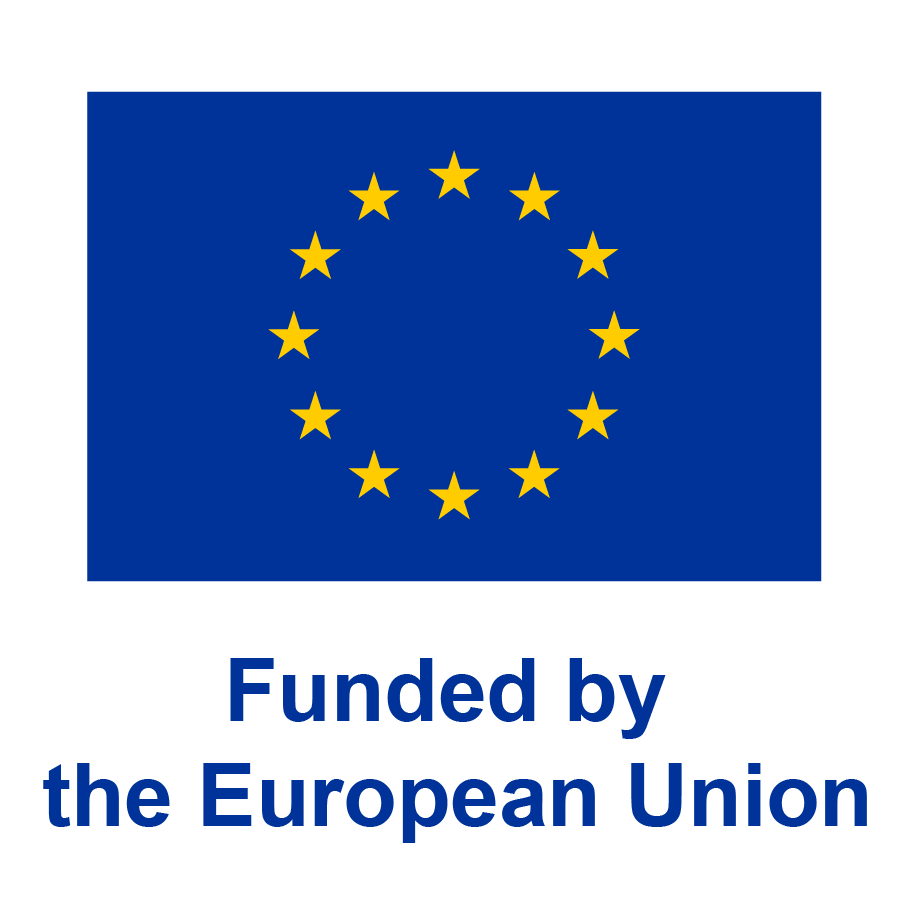 Optical Properties and Biomarkers of Rogue Planets in the Solar Vicinity
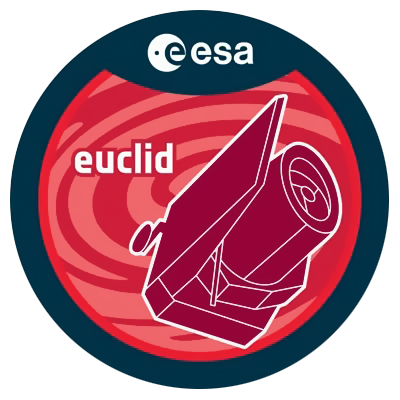 Eduardo L Martín  & Jerry Jun-Yan Zhang
 30th anniversary Rencontres du Vietnam
WINDOWS ON THE UNIVERSE 
11 August 2023
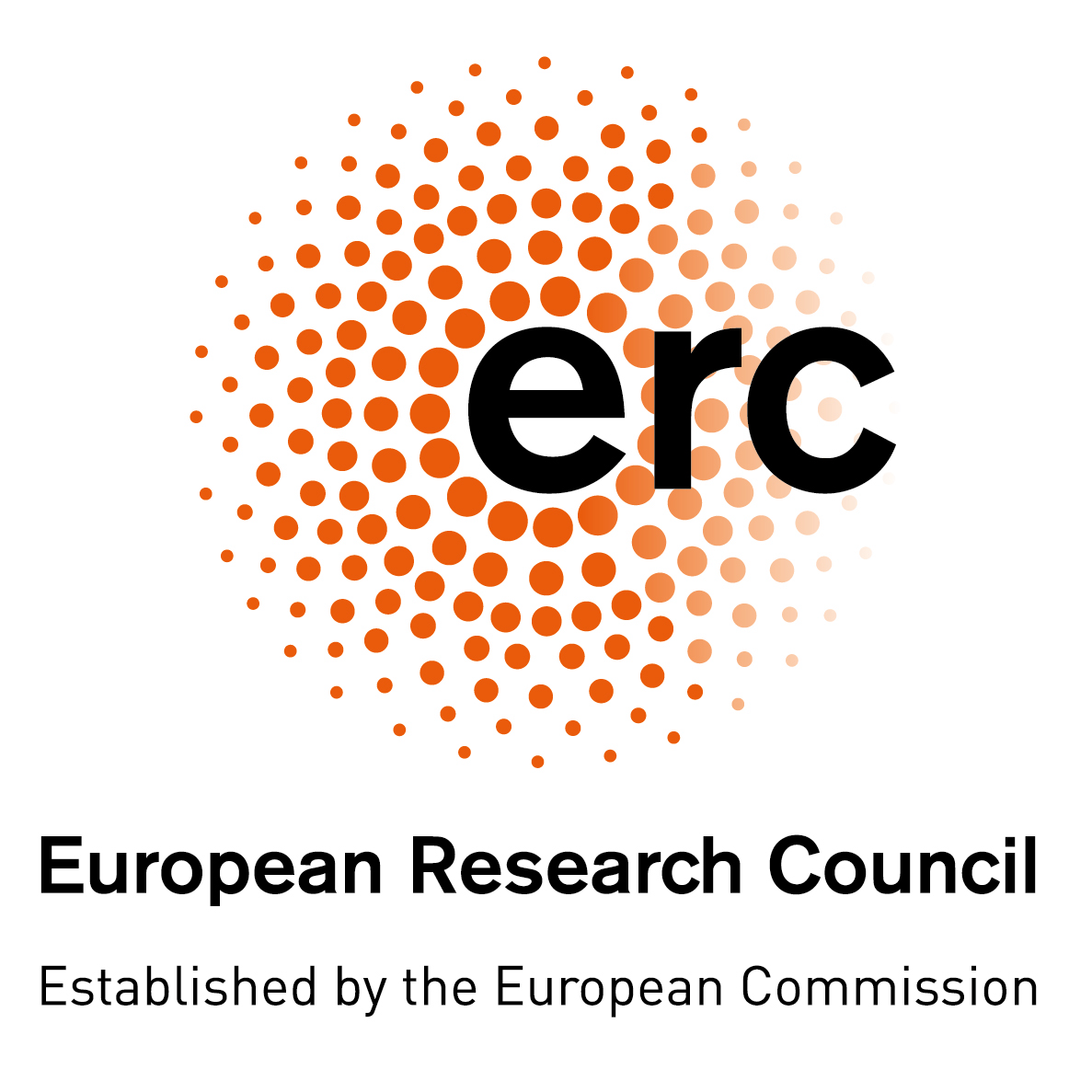 Ultracool dwarfs
Spectral type 
Late-M 	2700 – 2200 K		Oxides (TiO)
L 		2200 – 1200 K		Hydrides (FeH, CrH), Alkali
T 		1000 – 500 K 		Methane
Y 		< 500 K 		Ammonia

Low-Mass Stars, Brown Dwarfs, Planetary Mass Objects
Cold worlds
Y dwarfs were first found in 2008 (Delorme et al. 2008)  ~ 30 objects till today
NH3 Absorption in NIR (Cushing et al. 2011, Martín et al. 2021)
T < 500K
Coldest WISE J0855-0714  ~ 250K !
Abundant in water


Life?
Large Atmospheric Life Zones in the upper atmosphere (McKay 2014, Yates et al. 2017)
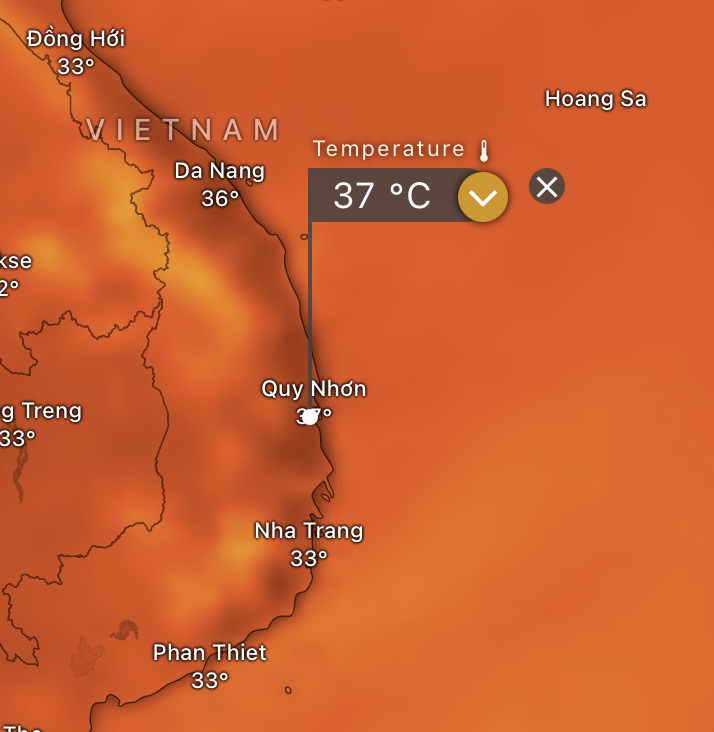 310K
biomarkers
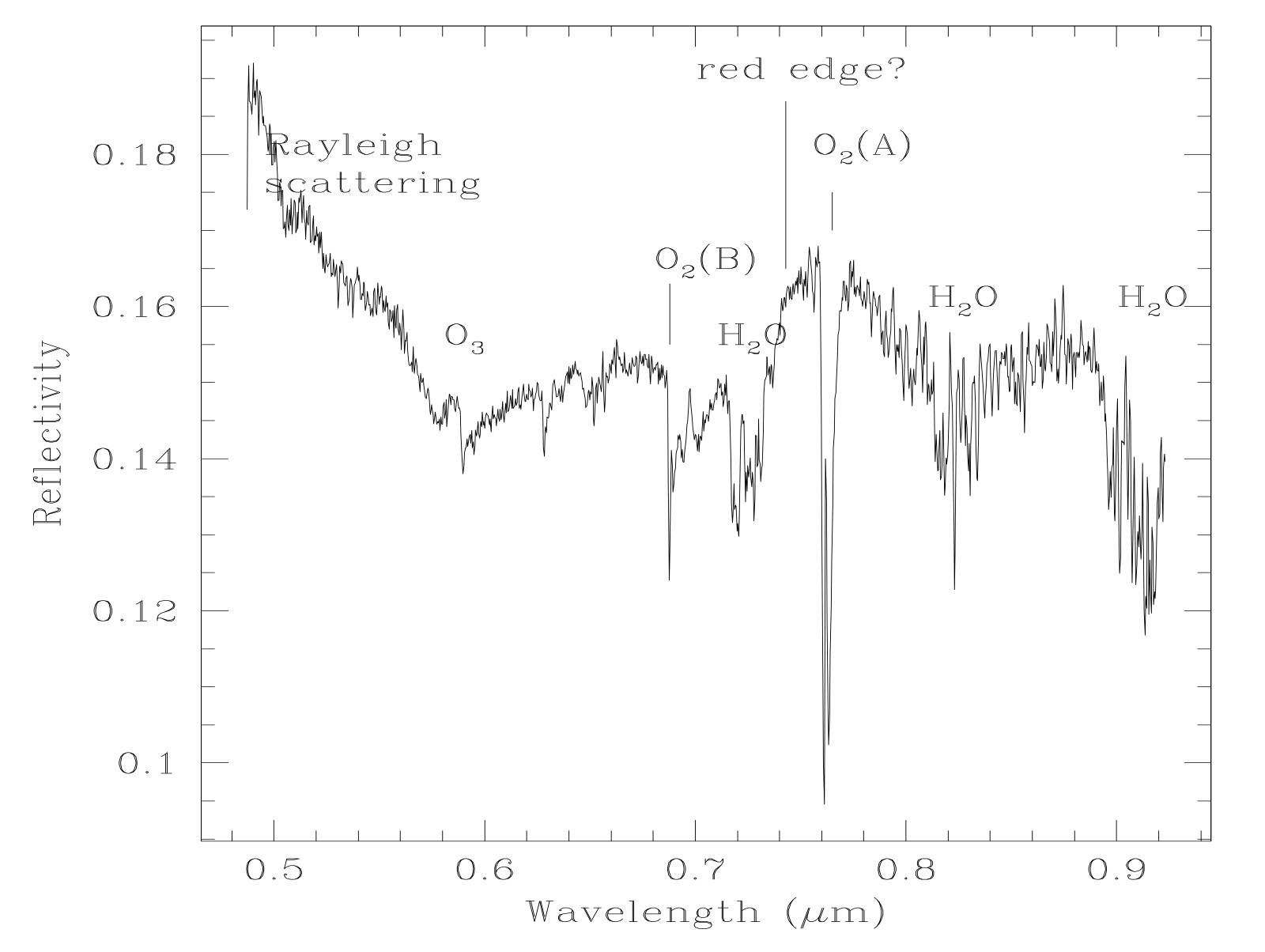 Vegetation red edge …
O2, O3, N2O absorption … 
(CH4, NH3?)
Bioluminescence in optical, NIR 
     (Maisch et al. 2007; Poinar Jr et al. 1980)
Earthshine spectrum  (Woolf et al. 2002)
EXOPLANET bioluminescence
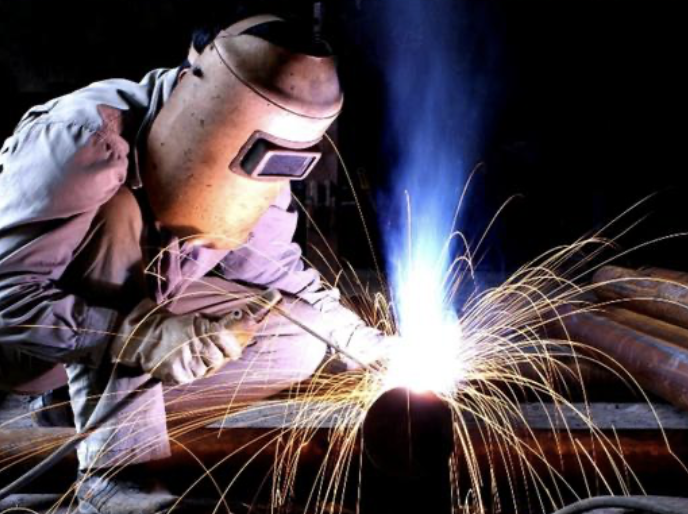 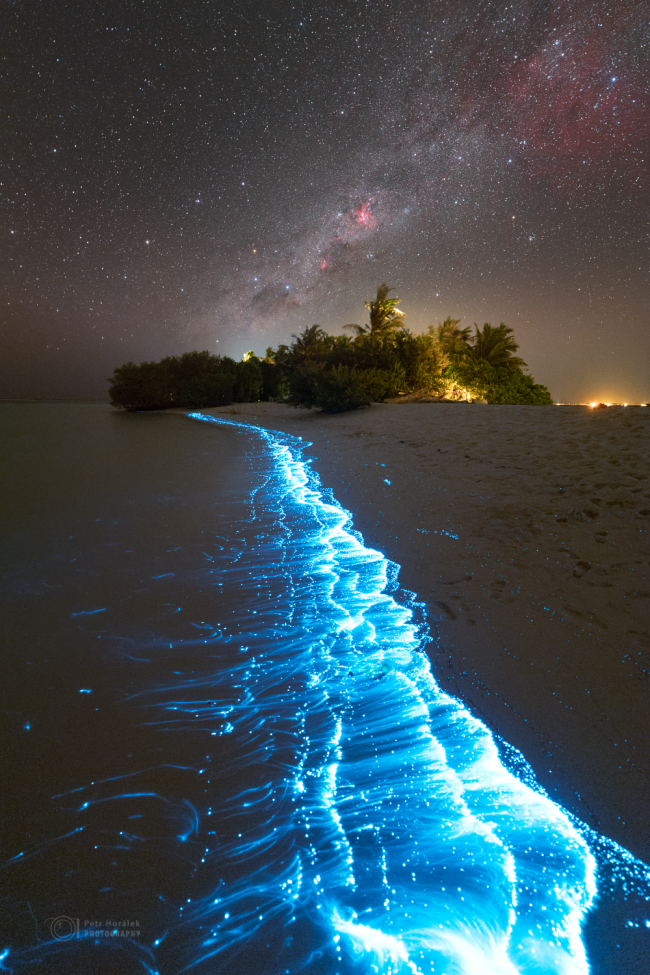 unique window
Unlike exoplanets, Y dwarfs are isolated
Bioluminiscence normally shines in the optical 
Y dwarfs are dark in the optical !!!
If not detected, we can still set constrains to the Y dwarf atmosopheric models
Petr Horálek 2023
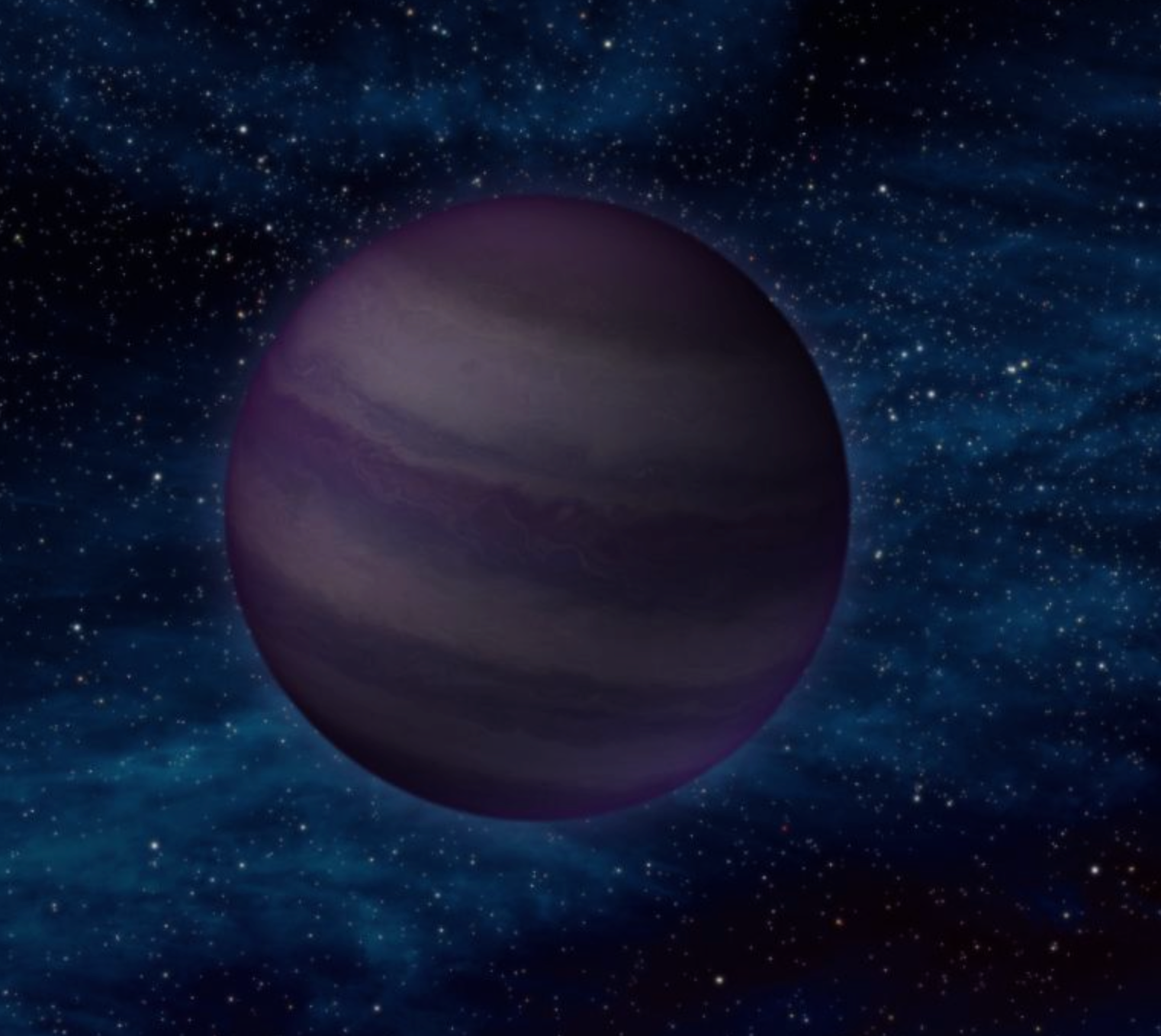 Problems
Y dwarfs are intrinsically extremely faint

We need big telescopes!


10.4-m Gran Telescopio Canarias 
    in La Palma island 🇮🇨 Spain 🇪🇸
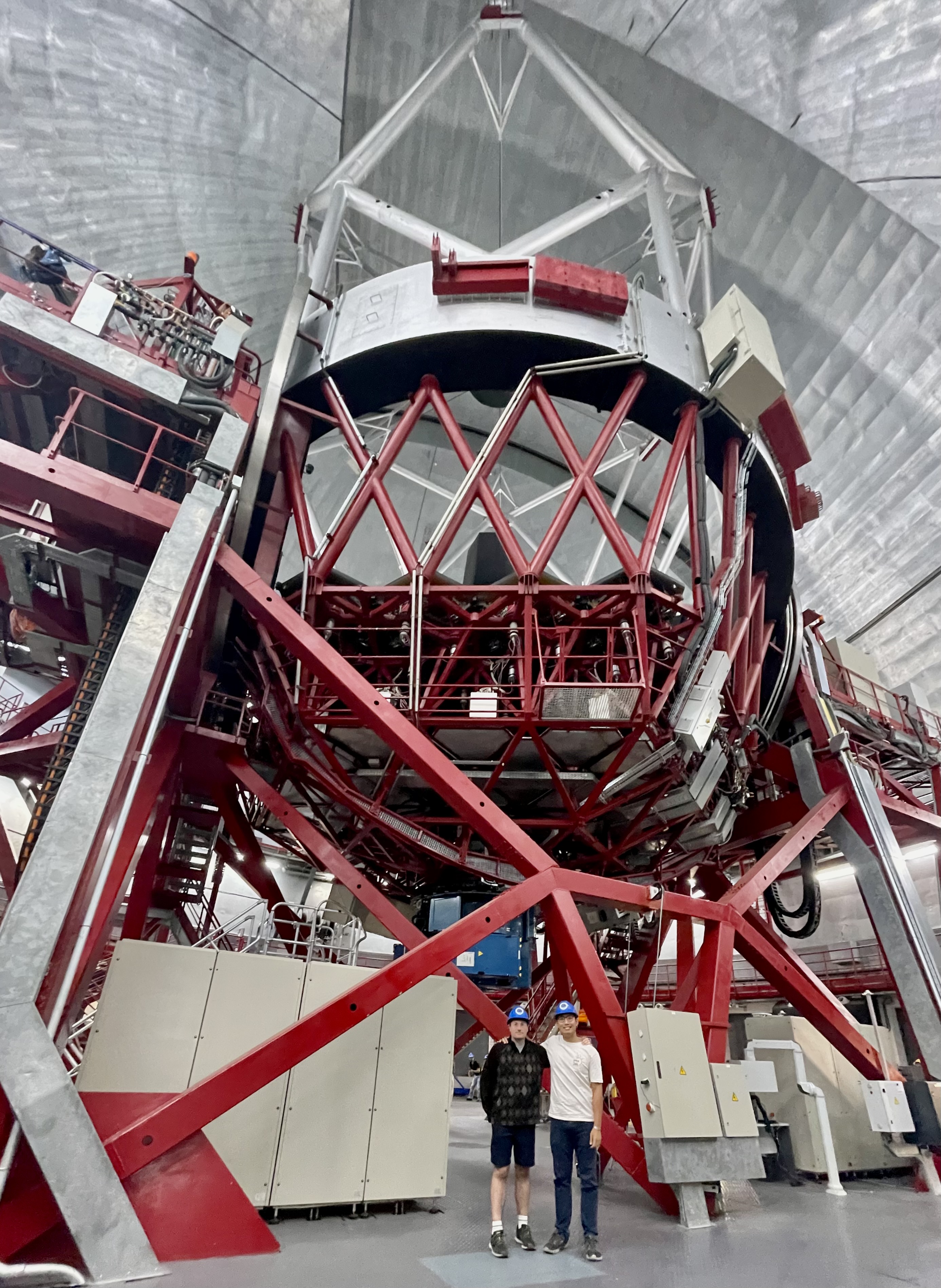 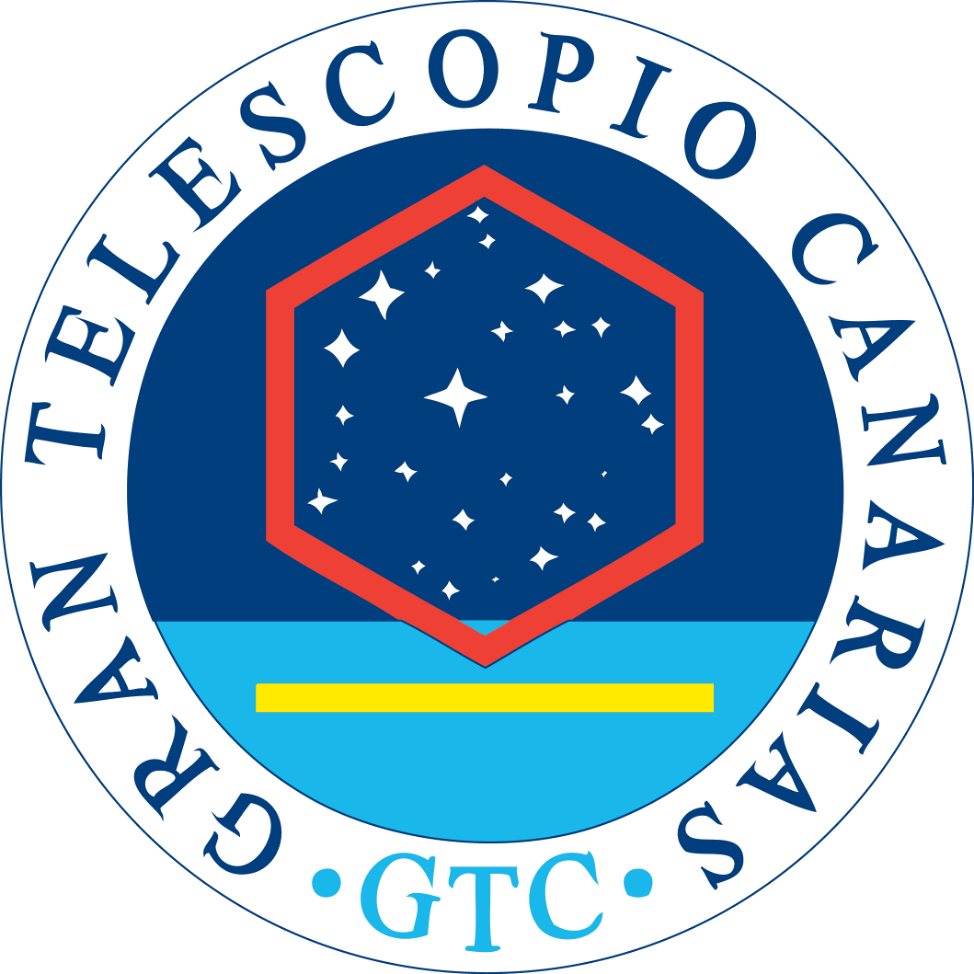 observations
5 brightest Y dwarfs

OSIRIS optical photometry & low-resolution spectroscopy
EMIR NIR photometry & low-resolution spectroscopy
HiPERCAM ugriz multi-band photometry
Optical photometry
1h exposure
1.3           1.1          0.9            0.75       0.65    0.55    0.4 mm
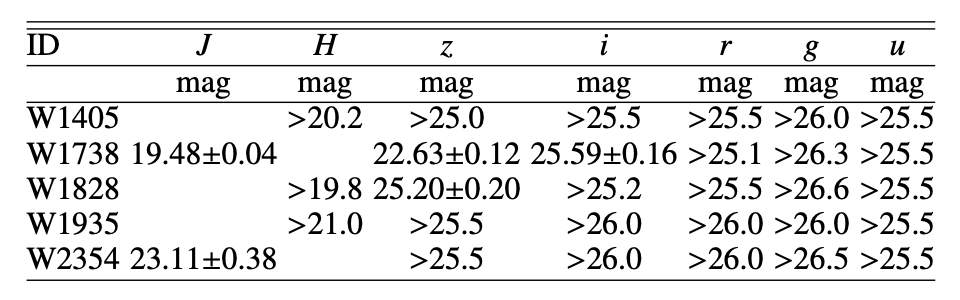 NOTE: Pluto magnitude 14 mag, 100 times / 5 mag
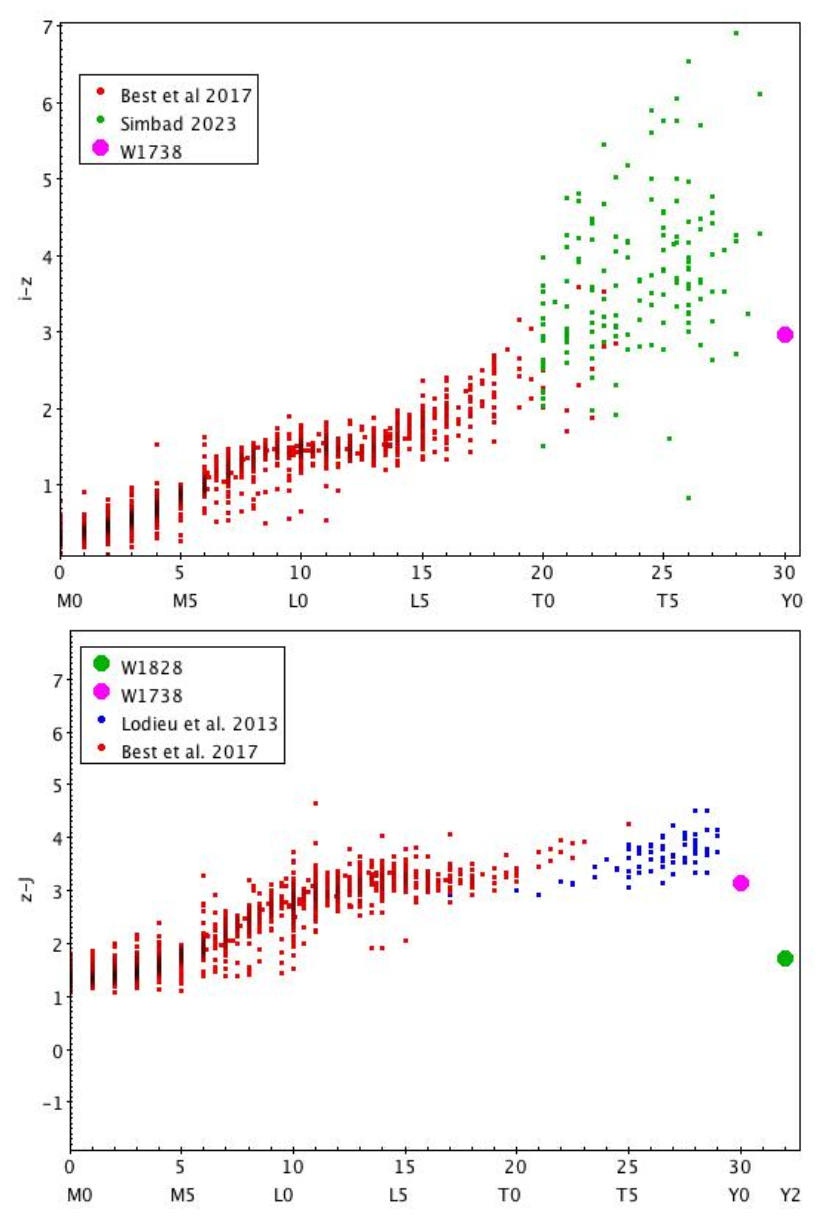 Bluer?
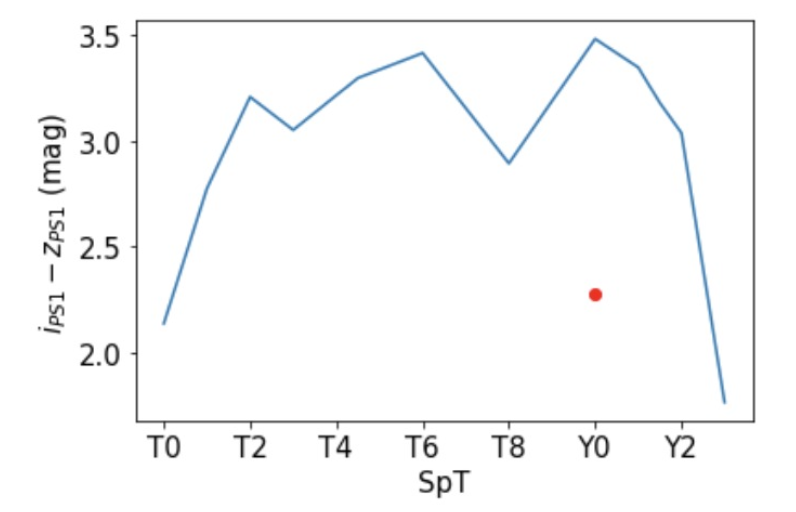 Condensation of alkali
Weaker Na I and K I absorption
Optical spectroscopy
WISE J1738+2732, Y0 standard (Cushing et al. 2011)
Strong water
350K
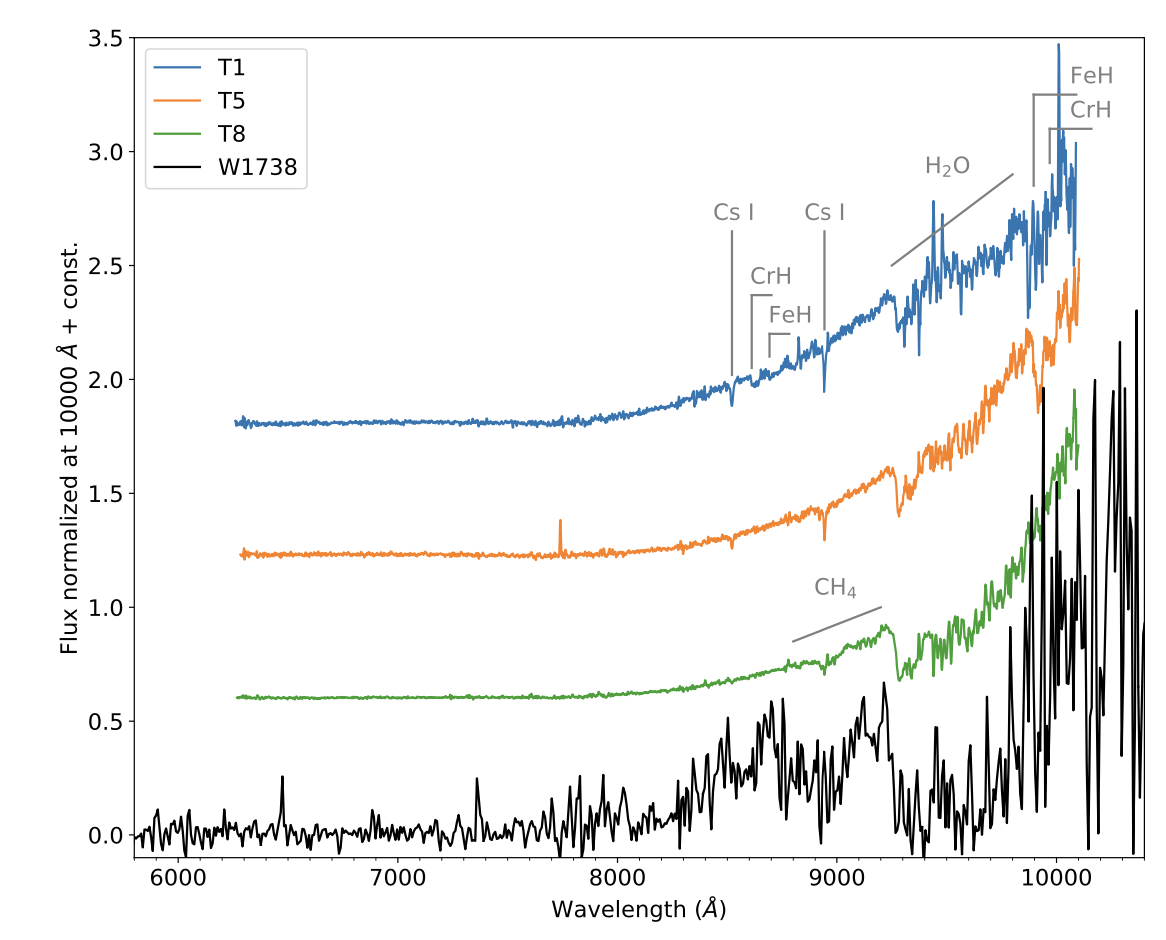 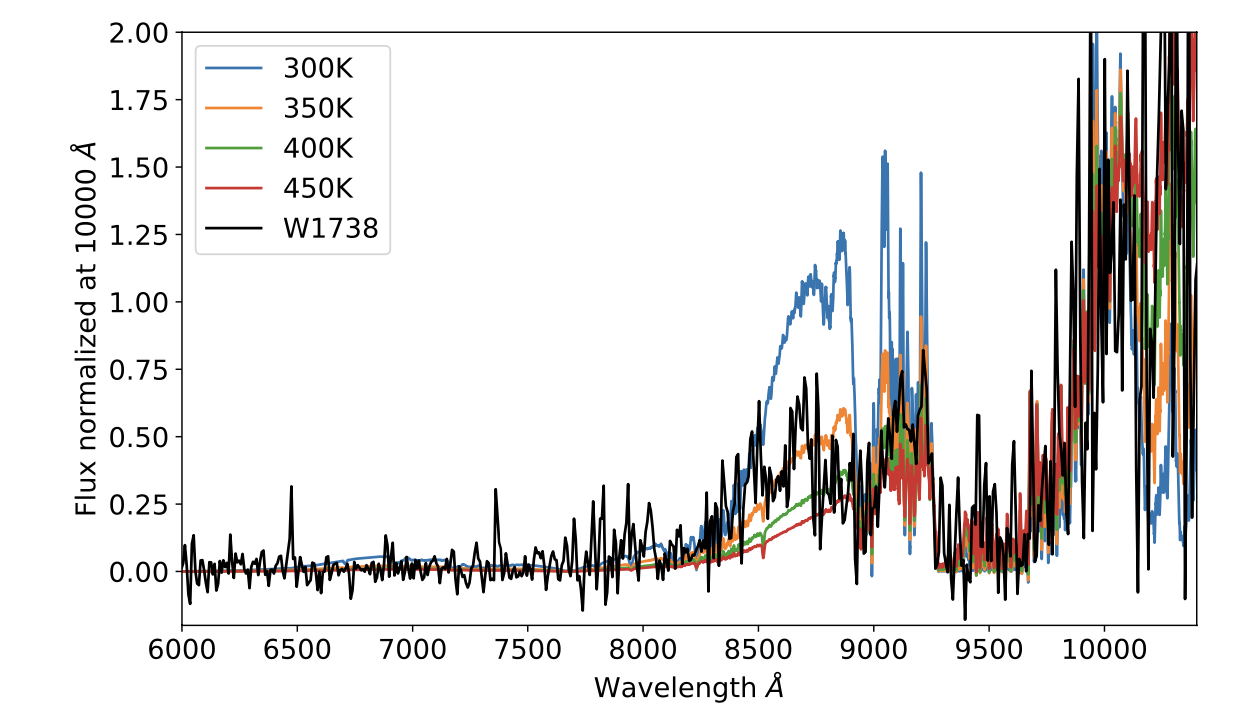 Optical spectroscopy
Cs Equivalent Width upper limits
Alkali metals depositing in dust grains
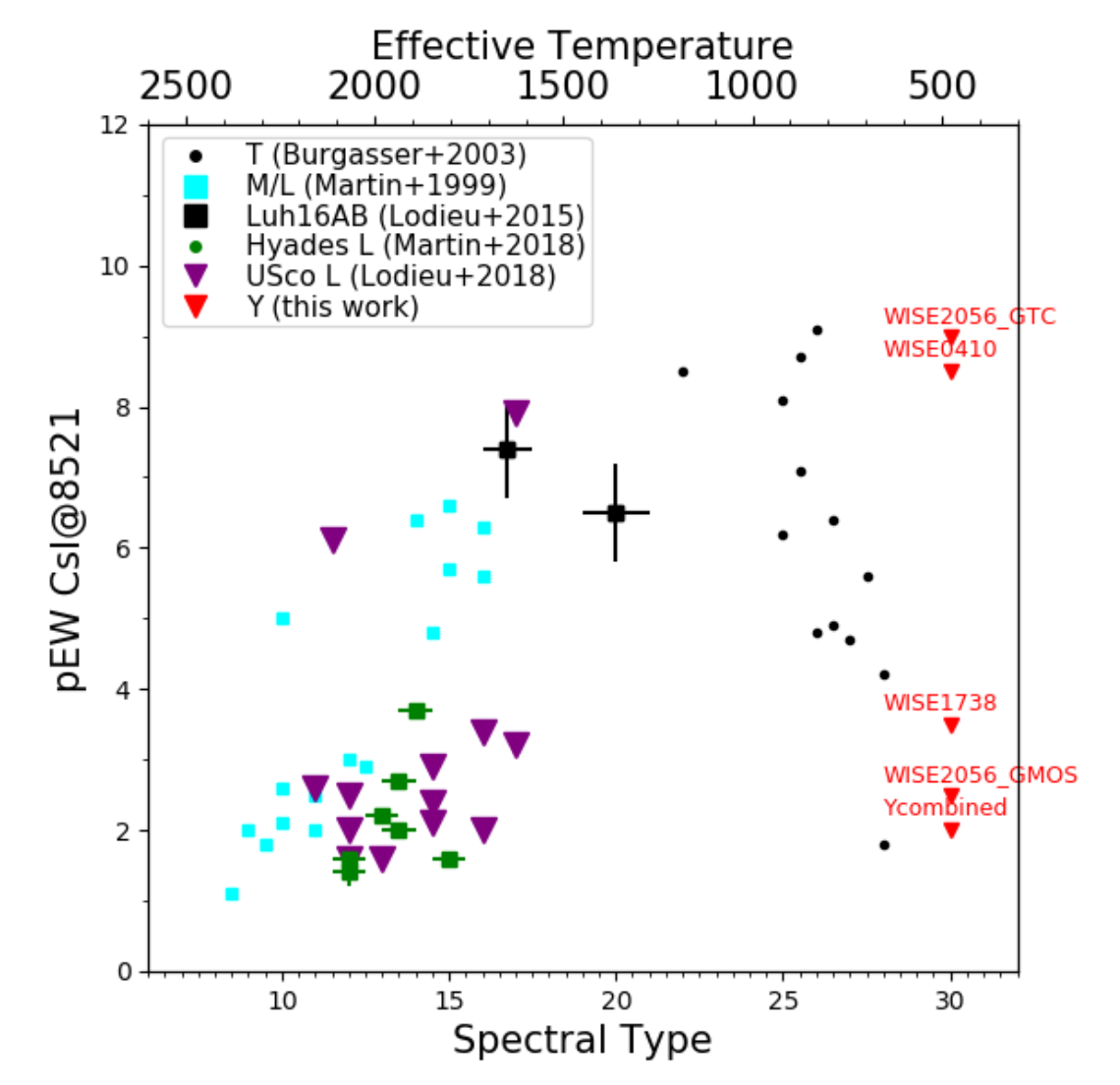 variability
No significe
Bioluminescence  strength
For the brightest WISE1738, g-z  > 3.6
< 0.01% of its surface is covered by biolumiscent biota emitting at wavelengths around 500 nm 

Earth ?
Conclusion
No evidence for the presence of non-thermal optical emission 

Future
ELT, TMT, GMT
JWST